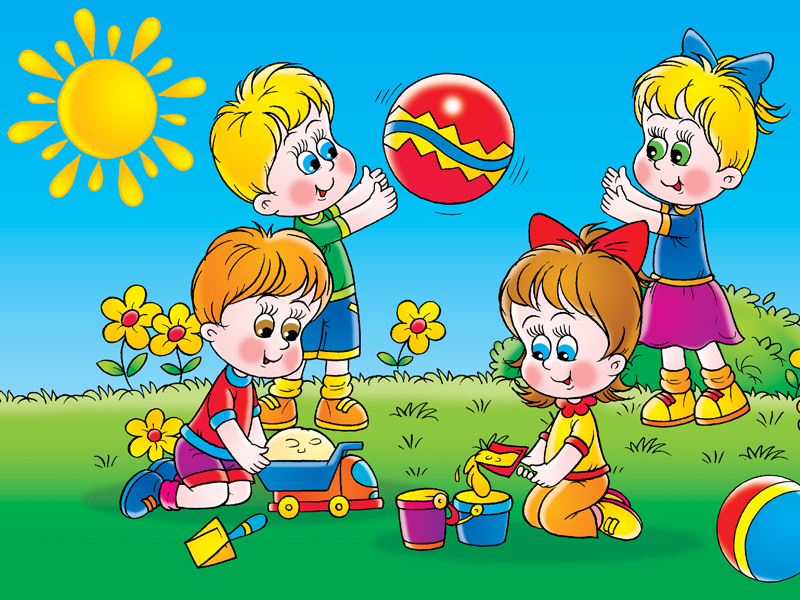 Сенсорика
Выполнила воспитатель группы №3 Буланкова А.Н.
Желтый
Красный
Зеленый
Синий
Маленький
Большой
КРУГ
Прямоугольник
Квадрат
Треугольник
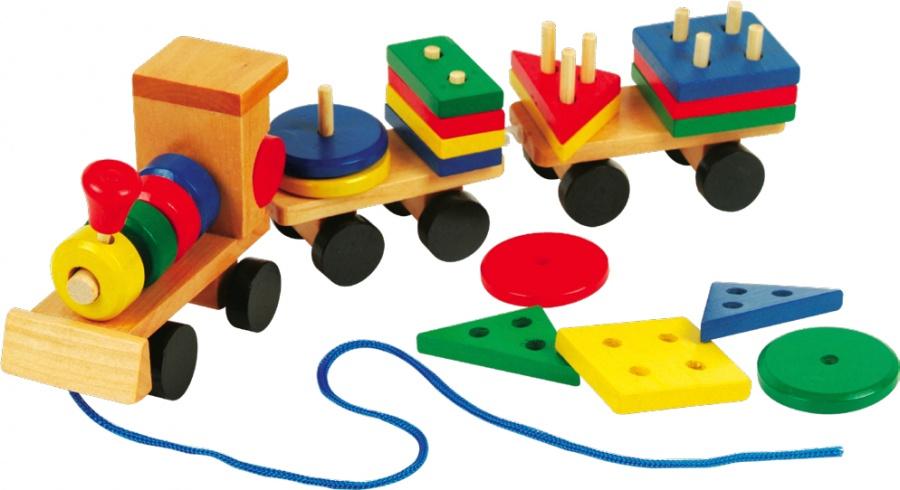